アカデミック・スキル(6)大学の講義の聴き方
丹野忠晋
拓殖大学政経学部
2020年6月30日
講義の進め方．使い方
シラバスにある教科書を用意してください．自分のノートと筆記用具を用意してください
どちらの講義を受けてもOKです．teamsの会議に参加できないオンデマンド型の受講者の資料を解説します
私の音声が流れスライドが進みます．問題演習の部分や教科書を参照する部分は【ESC】を押してスライドショーを一時停止してください．問題を解き終わるなどしたら【SHIFT】+【F5】を押して見終わった部分からスライドショーを再開してください．
アンケートと課題はteamsを受けた人はteamsの課題機能で、Bbを受けた人はBbの課題機能で提出してください。一回でOK。これ以外の提出方法は認めません。
2020/6/30
アカデミック・スキル 6
2
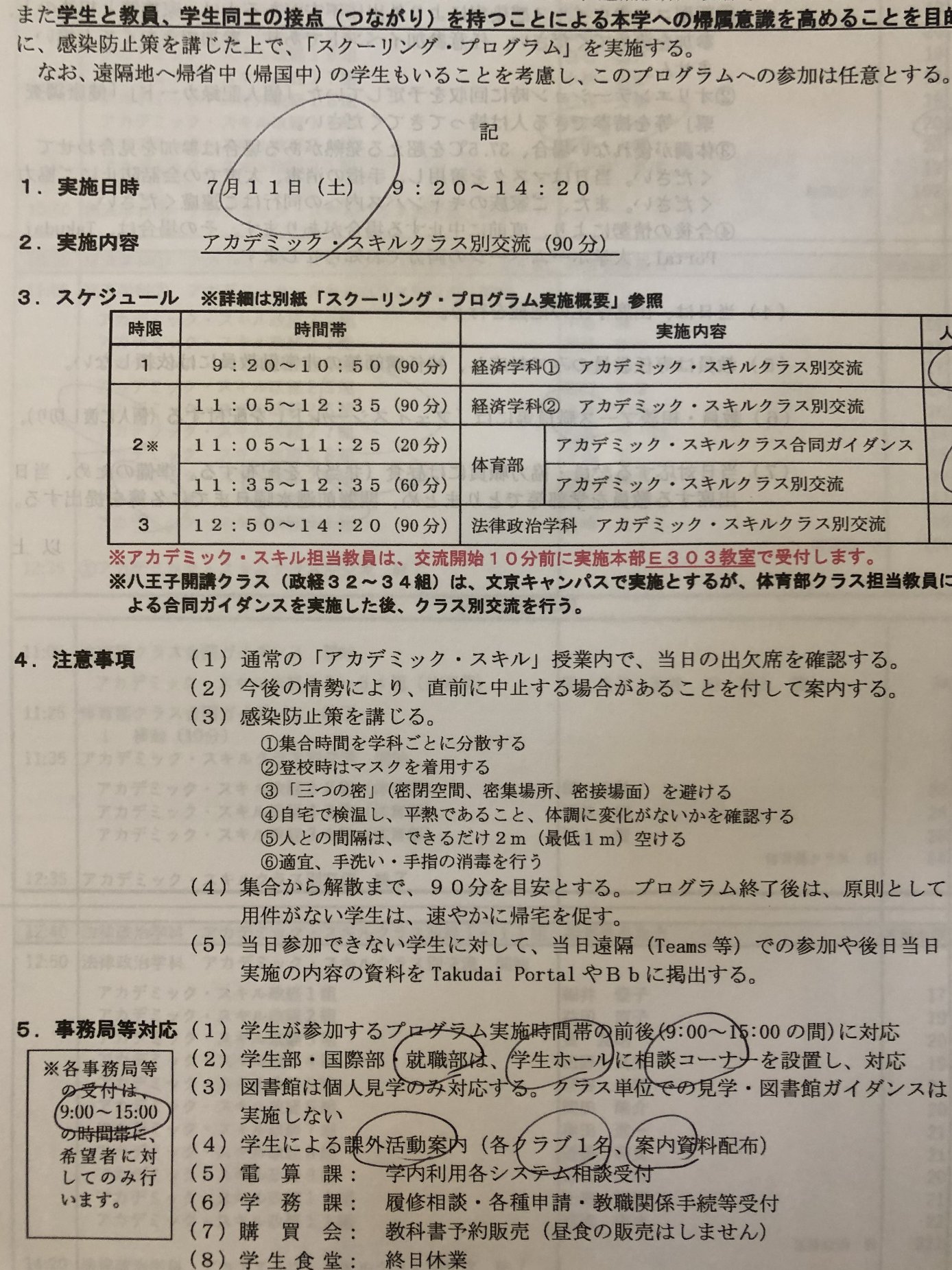 2020/6/30
アカデミック・スキル 6
3
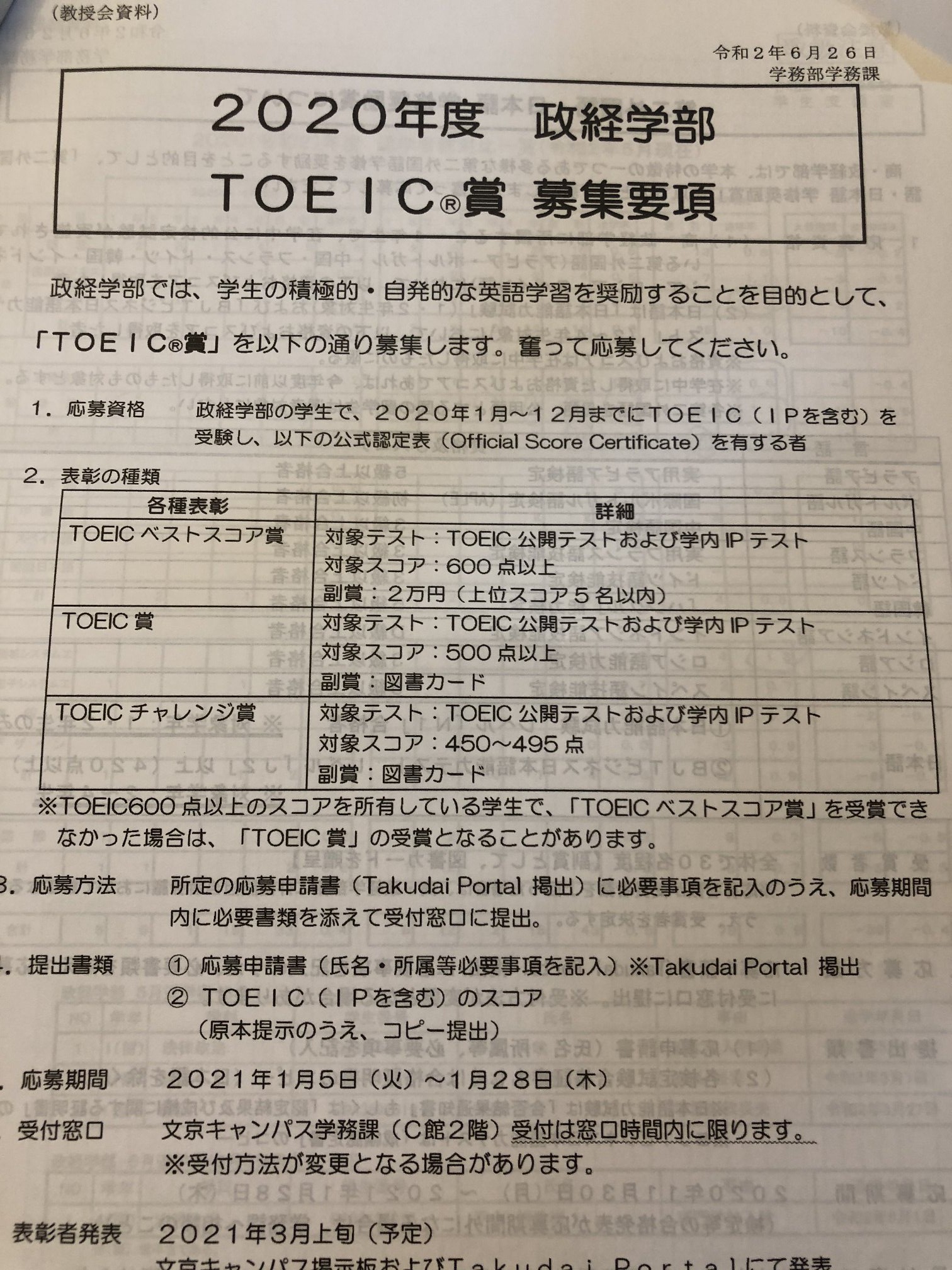 2020/6/30
アカデミック・スキル 6
4
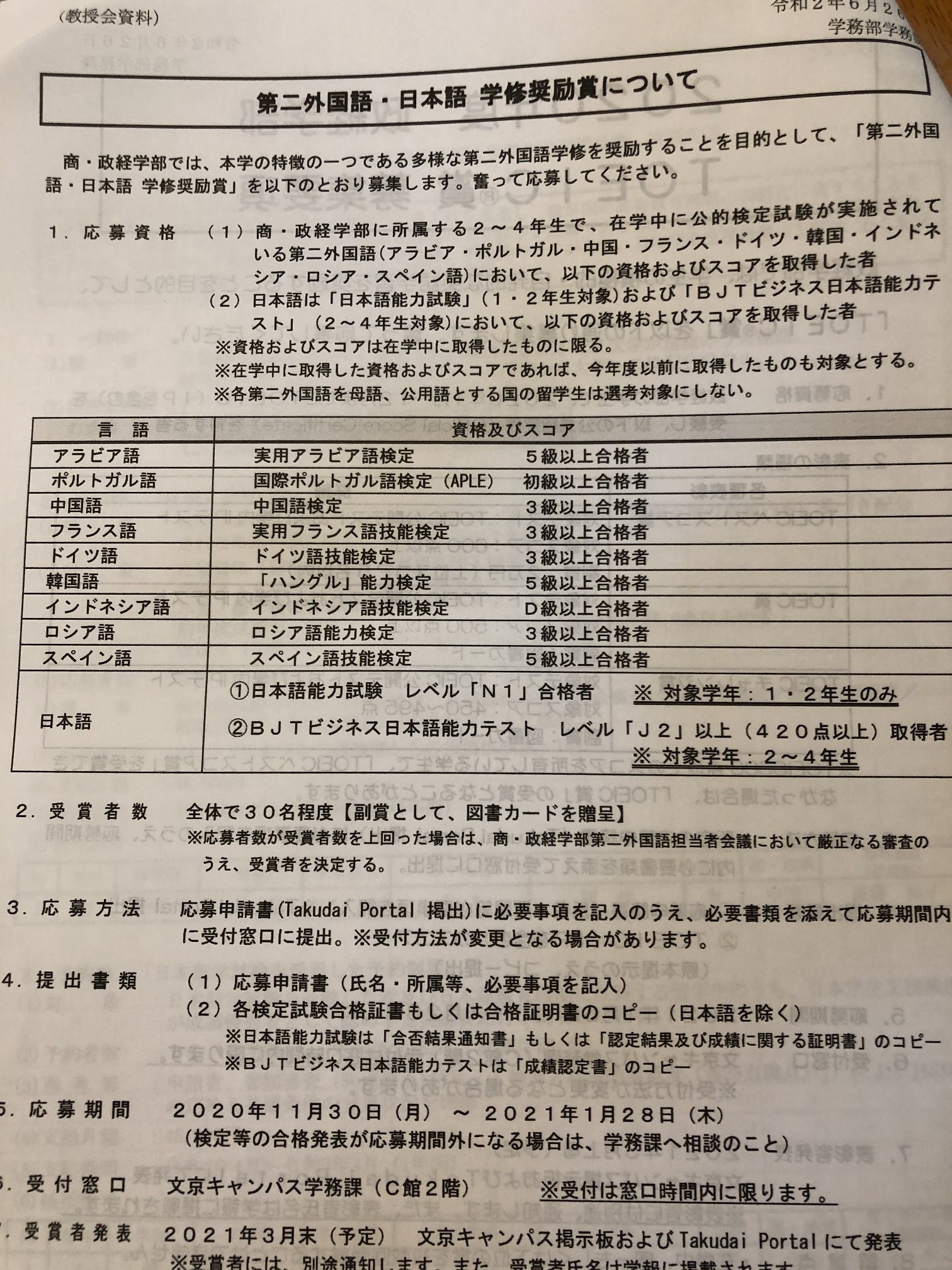 2020/6/30
アカデミック・スキル 6
5
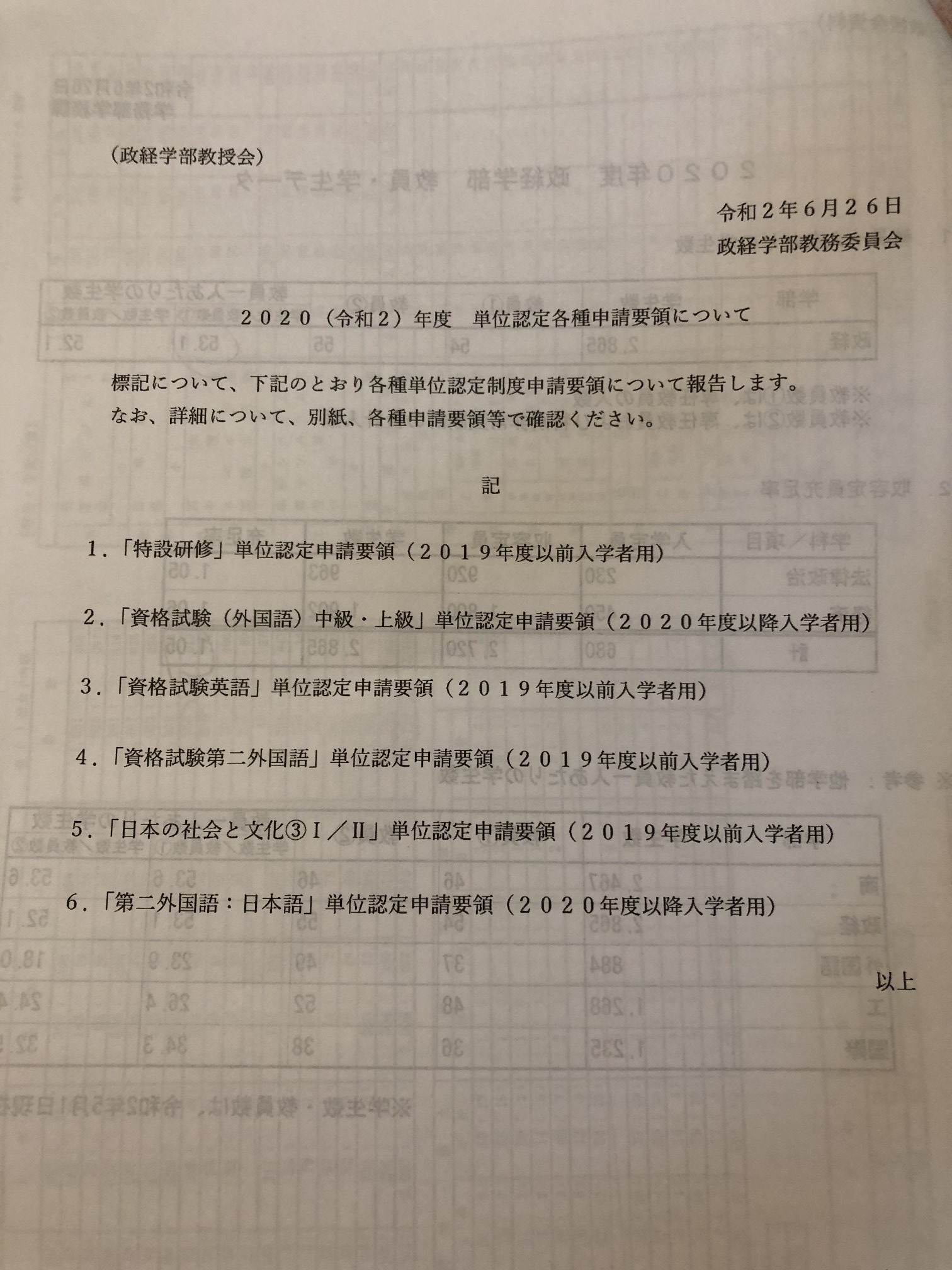 2020/6/30
アカデミック・スキル 6
6
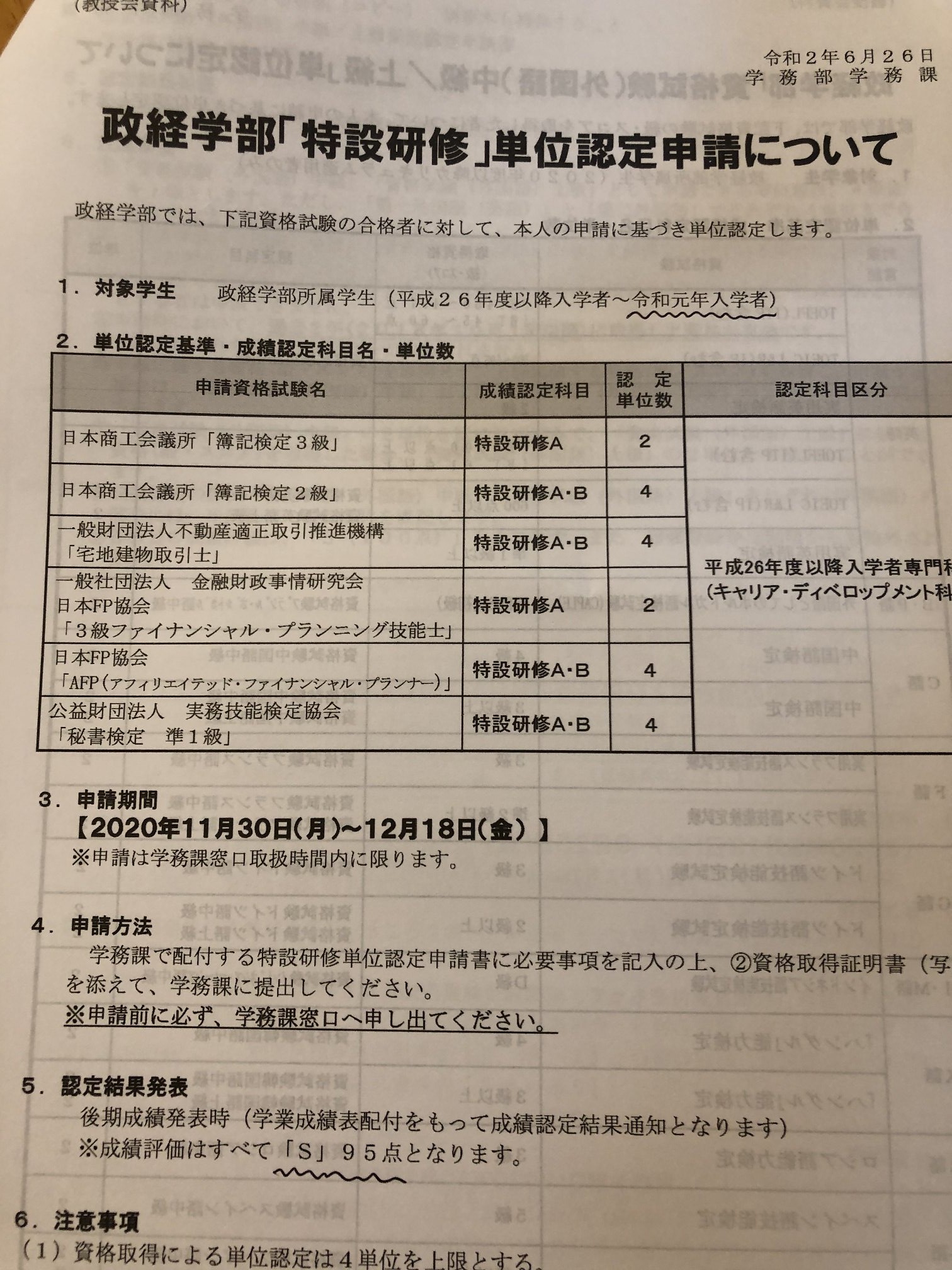 2020/6/30
アカデミック・スキル 6
7
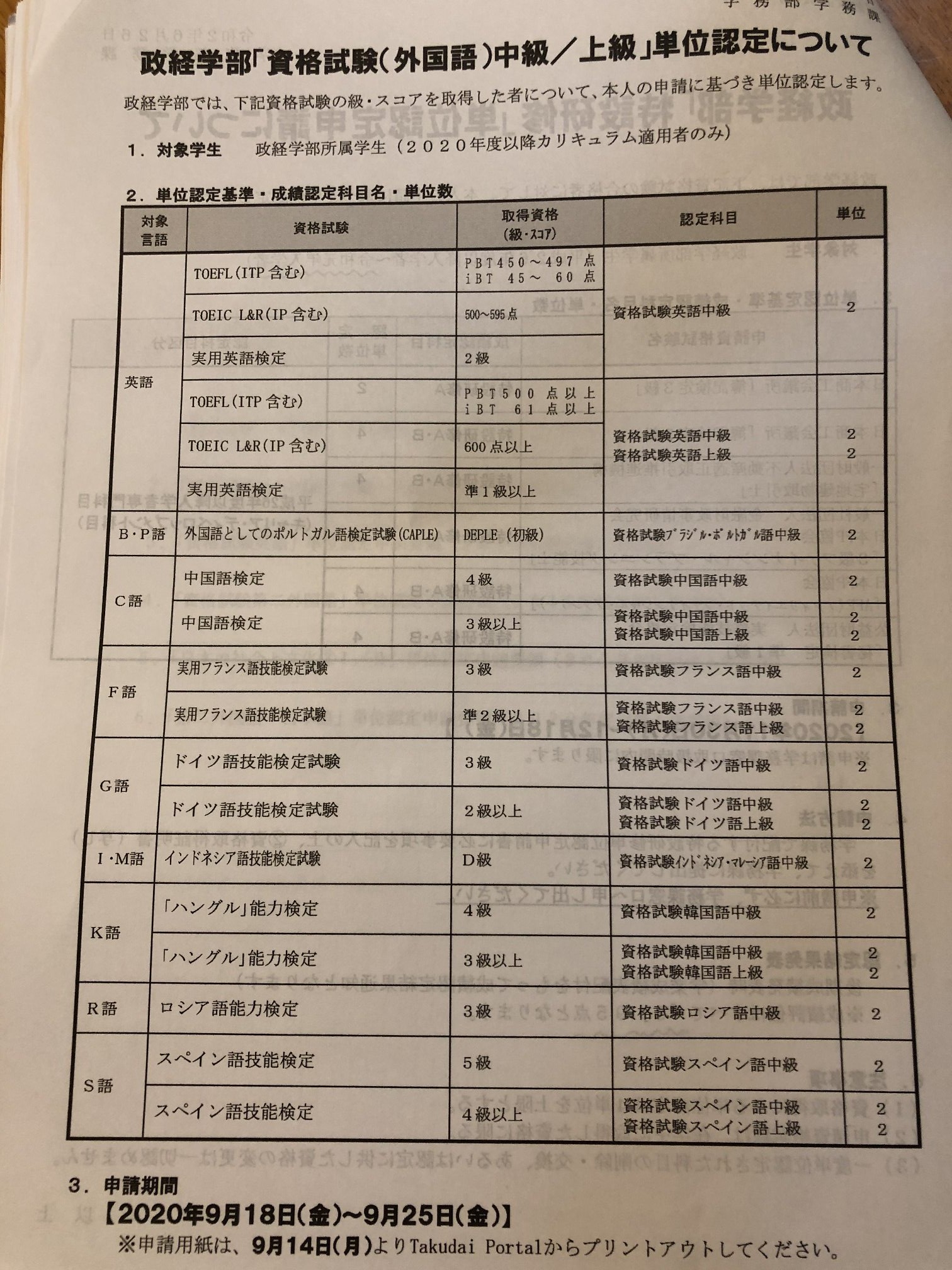 2020/6/30
アカデミック・スキル 6
8
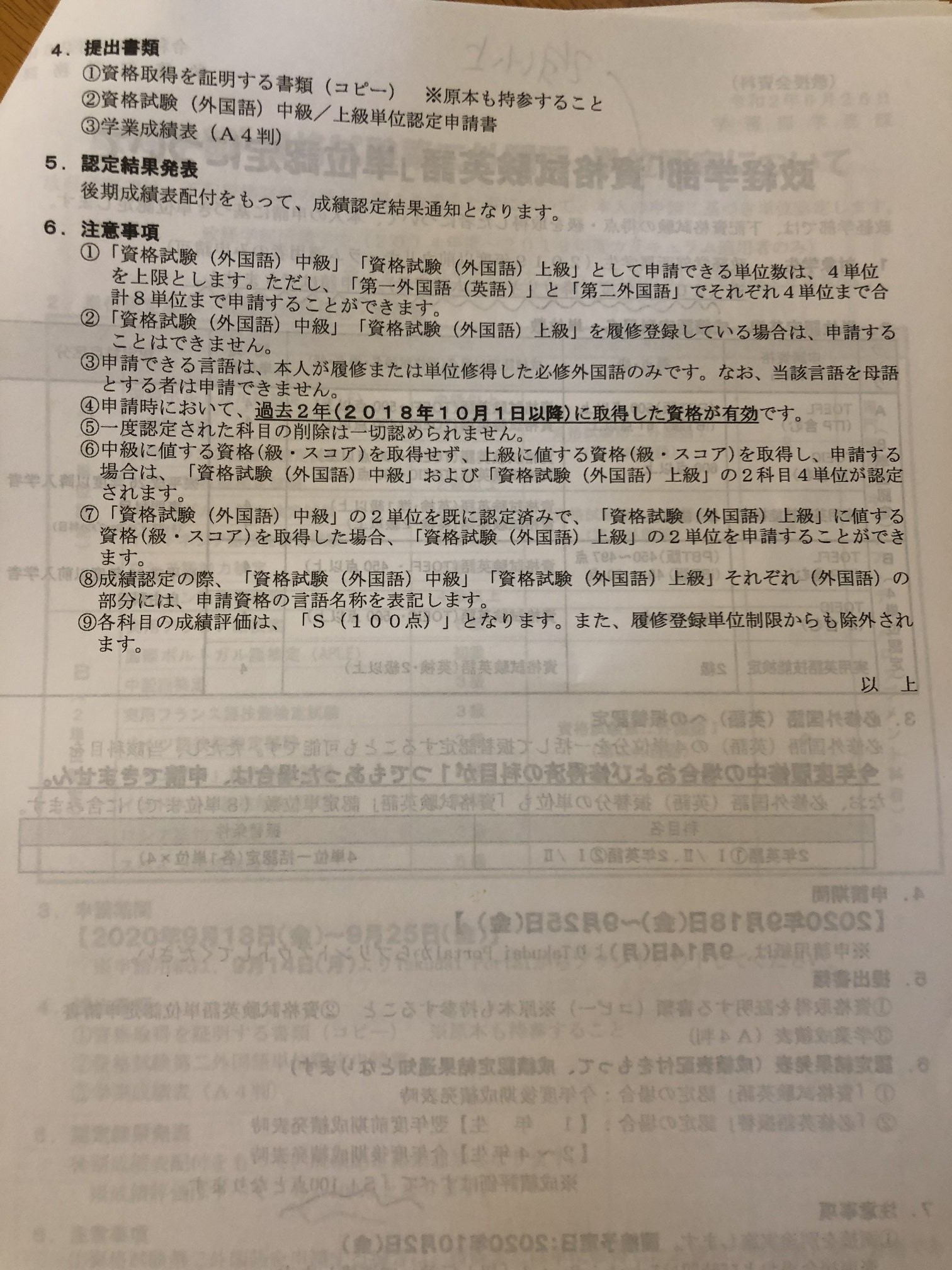 2020/6/30
アカデミック・スキル 6
9
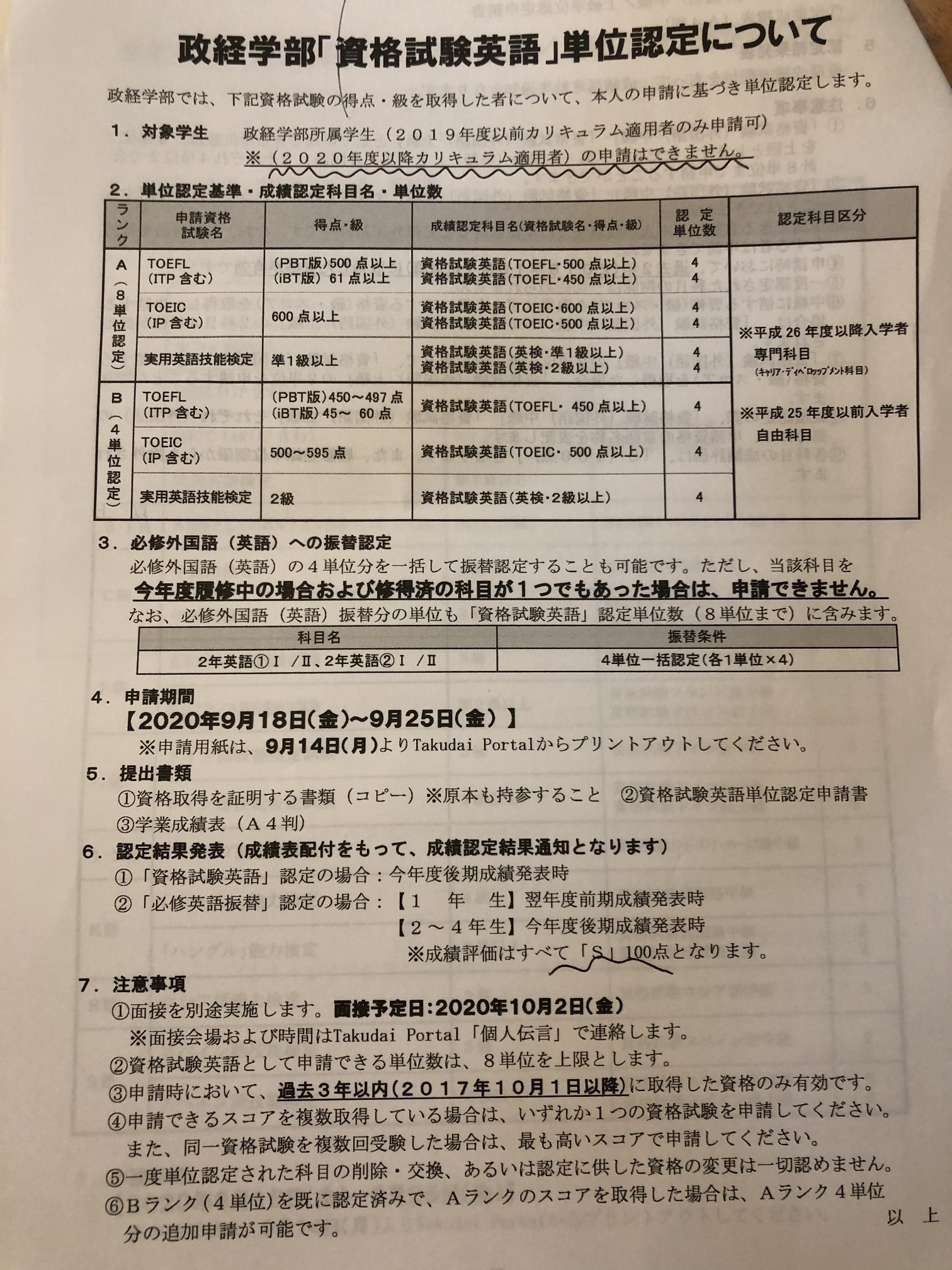 2020/6/30
アカデミック・スキル 6
10
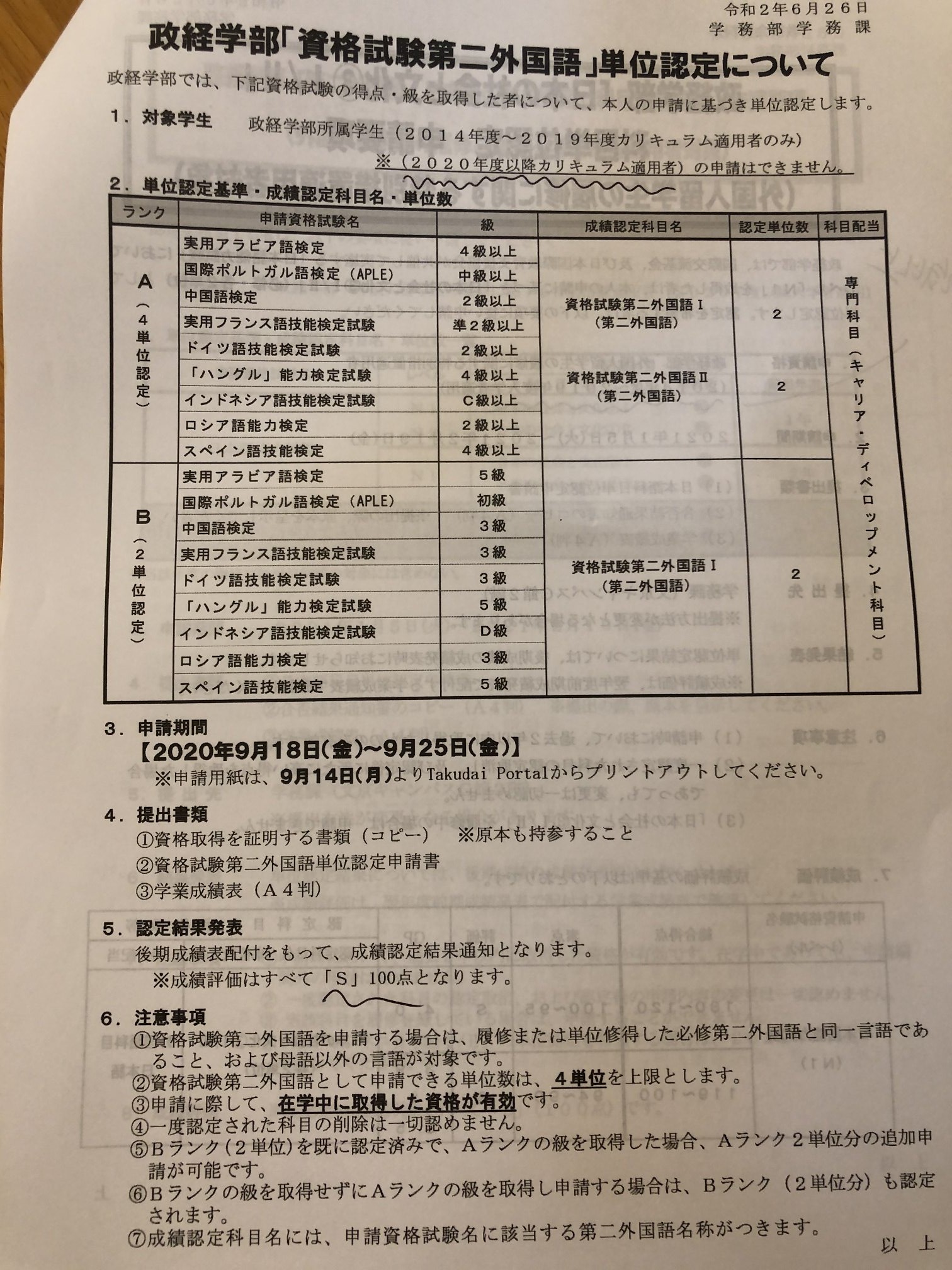 2020/6/30
アカデミック・スキル 6
11
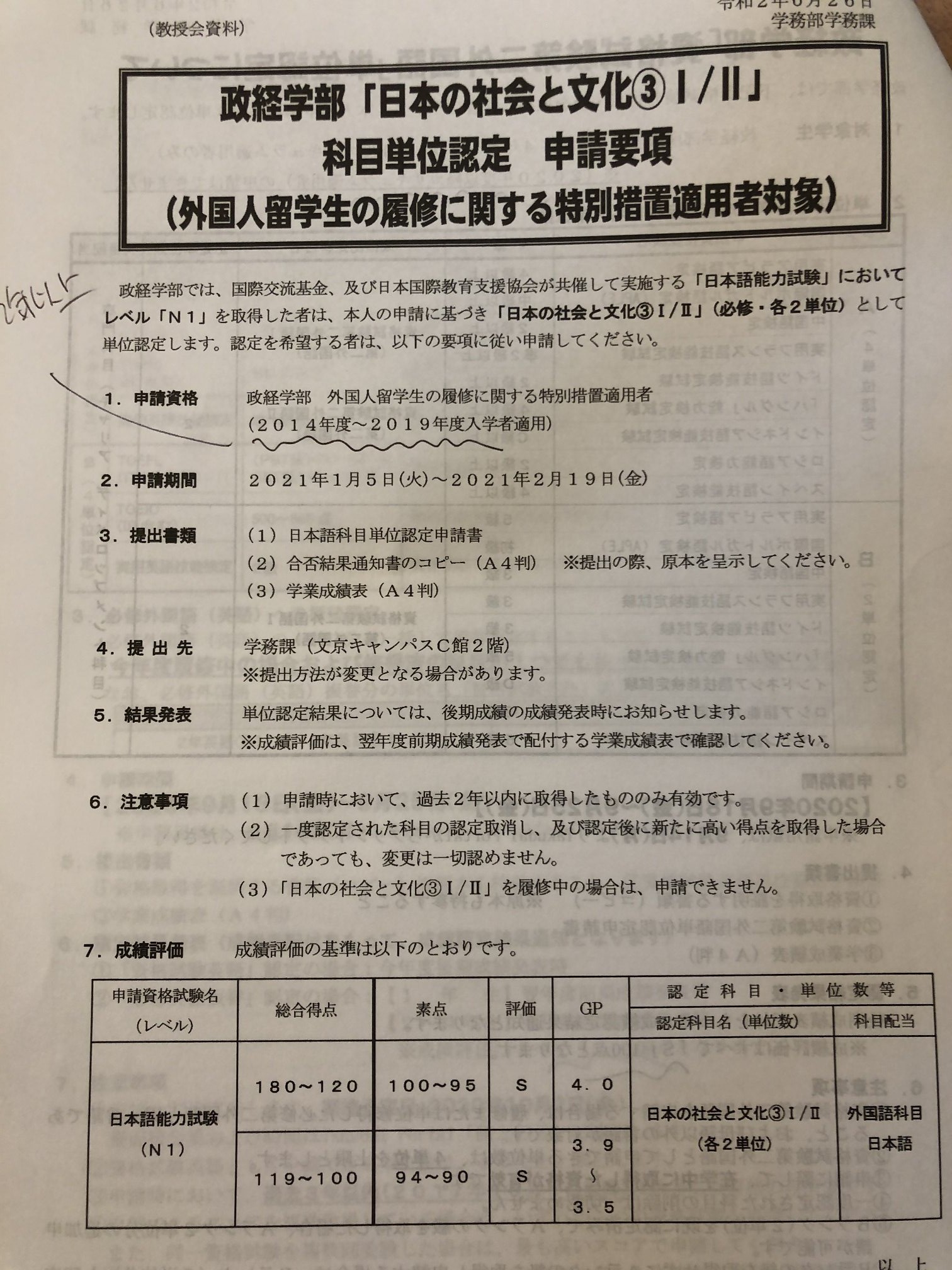 2020/6/30
アカデミック・スキル 6
12
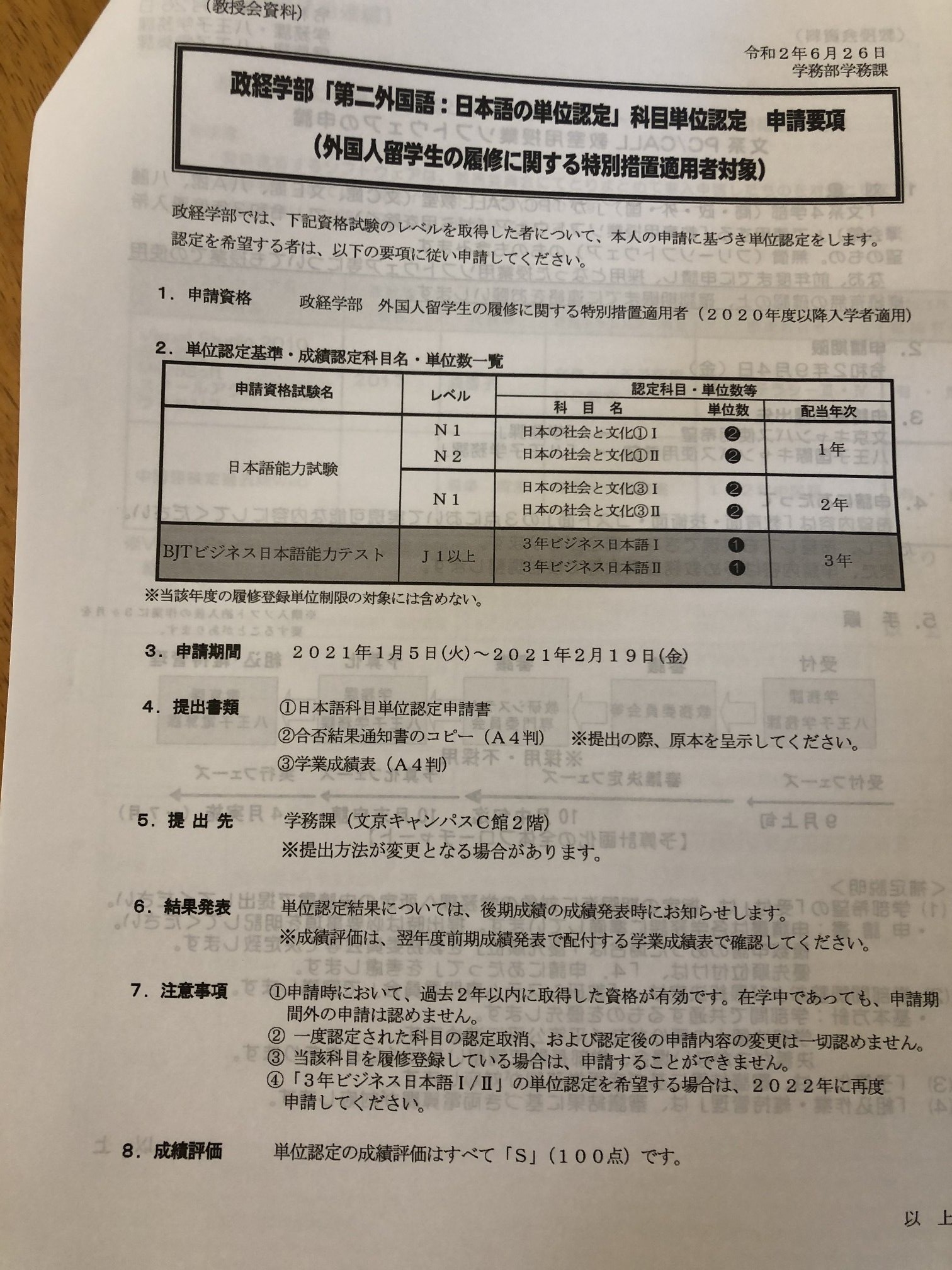 2020/6/30
アカデミック・スキル 6
13
将来自分は何になりたいか
課題「将来自分がやりたいことを２５個書いてみてください」をやりましたか？
大きな希望をもって大学で学ぶ
目標は今は実現不可能と思えても構わない．これから4年間努力すれば良い．笑われても構わない
小さい頃イチローは周りから笑われている
彼らはイチロー以上のことを成し遂げられたか？
問1　25個の将来やりたいことの中で最も成し遂げたいこと5つを選んでください
2020/6/30
アカデミック・スキル 6
14
何も見つからない人へ
最もやりたいこと5つが見つけられない人へ
究極的関心の発見のため新しいチャレンジする
最初から究極的関心を持っていたわけではない
大学卒としての知的なあるいは専門的なこと
大学のプログラムに乗っていくのも一つの手
まずは失敗を恐れずチャレンジをしていきたい
見つけた後はそれだけに集中する
アルバイトや依存症になりそうなものは避ける
2020/6/30
アカデミック・スキル 6
15
第1章 大学とはどのようなところか
『大学生学びのツール』を使用
大学の授業時間
単位，履修の仕方
「学生」という名称
大学生活の自由度
自己に厳しい生活
大学教員の種類
二つの顔，研究室を訪ねよう
2020/6/30
アカデミック・スキル 6
16
第2章 講義の聴き方
授業の種類
シラバスの意味
講義を受ける
教科書・参考書等
ノートの取り方
2020/6/30
アカデミック・スキル 6
17
まとめ
各種単位認定
各種奨学金
人生でもっとも成し遂げたい5つのこと
チャレンジすること
大学とはどういうところか
2020/6/30
アカデミック・スキル 6
18